30-1
These materials are by the Kongki Ka Project and are made available to you under the terms of the Creative Commons Attribution ShareAlike license 4.0.
You have permission to share and redistribute these materials in any format and to make reasonable revisions and adaptations of this translation, provided that:
You include the above licence and source information.
If you redistribute these materials or create derivatives, you must distribute your contributions under the same license as the original.
 
The Holy Bible, Berean Standard Bible, BSB is produced in cooperation with Bible Hub, Discovery Bible, OpenBible.com, and the Berean Bible Translation Committee. This text of God's Word has been dedicated to the public domain.
 
Hindi text is from Free Bibles India. This translation is made available under the terms of a Creative Commons Attribution-ShareAlike 4.0 International License.
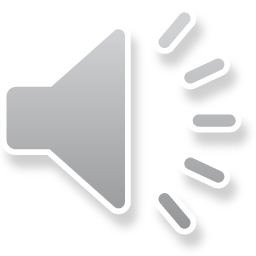 [Speaker Notes: 30 Jesus’ Birth
1. John the Baptist’s birth foretold - Luke 1:5-25 (Left Top)
2. The Birth of Jesus Foretold - Luke 1:26 – 38 (Right Top)
3. Mary visits Elizabeth - Luke 1:39-56 (Center Top)
4. Birth of John - Luke 1:57-80 (Right Bottom)
5. Joseph’s Dream - Matthew 1:18-25 (Center Bottom)
6. Birth of Jesus - Luke 2:1–7 (Center)
7. The Shepherds and the Angels - Luke 2:8–20 (Right Center)]
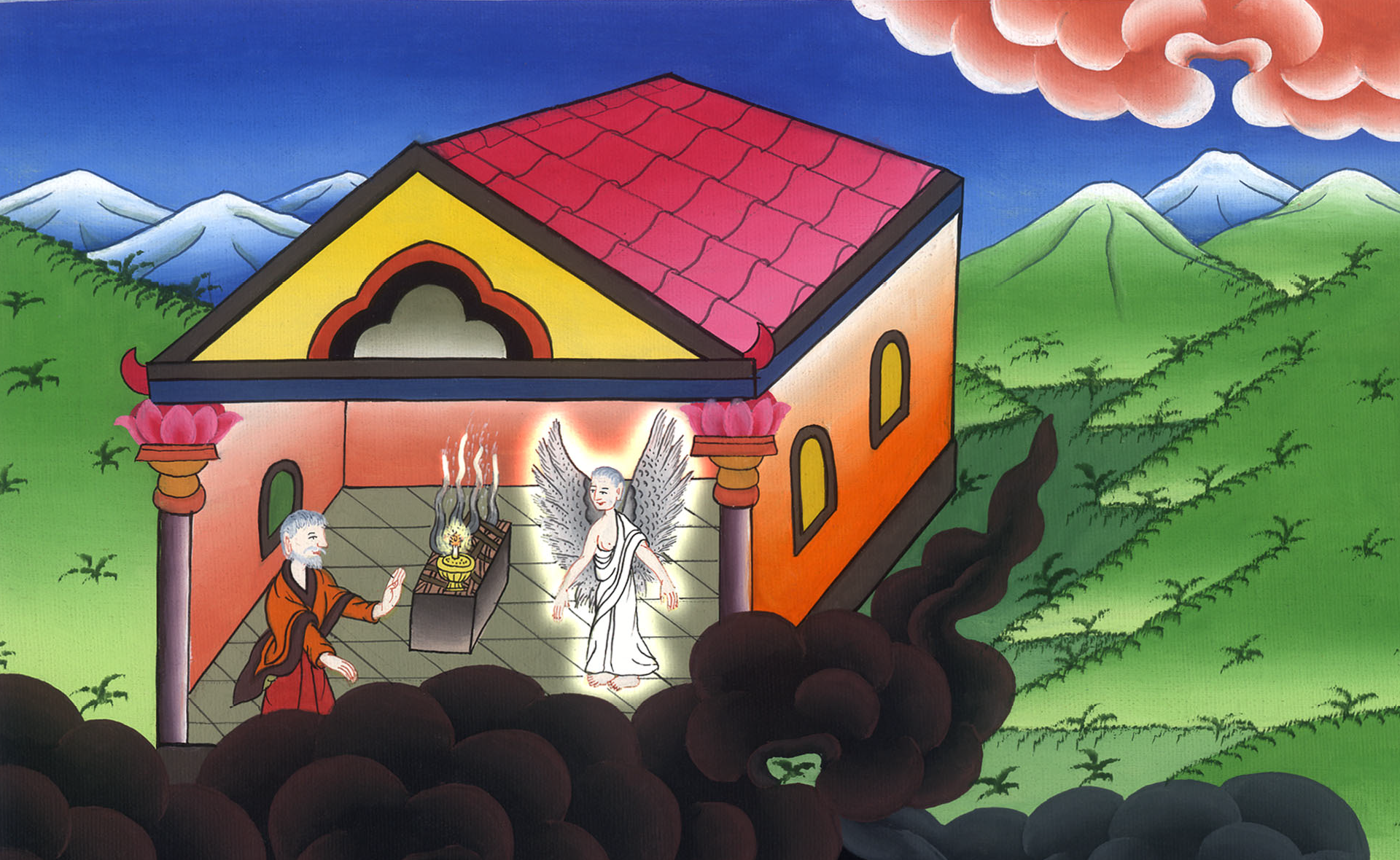 यूहन्ना बपतिस्मा देने वाले की जन्म की भविष्यवाणी - लूका 1:5-25
This work is licensed under a Creative Commons Attribution-ShareAlike 4.0 International License
Jesus’ Birth
John the Baptist’s birth foretold - Luke 1:5-25
यूहन्ना बपतिस्मा देने वाले की जन्म की भविष्यवाणी - लूका 1:5-25
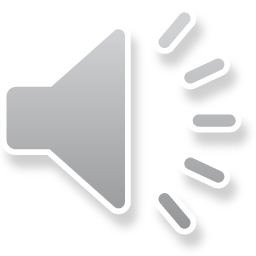 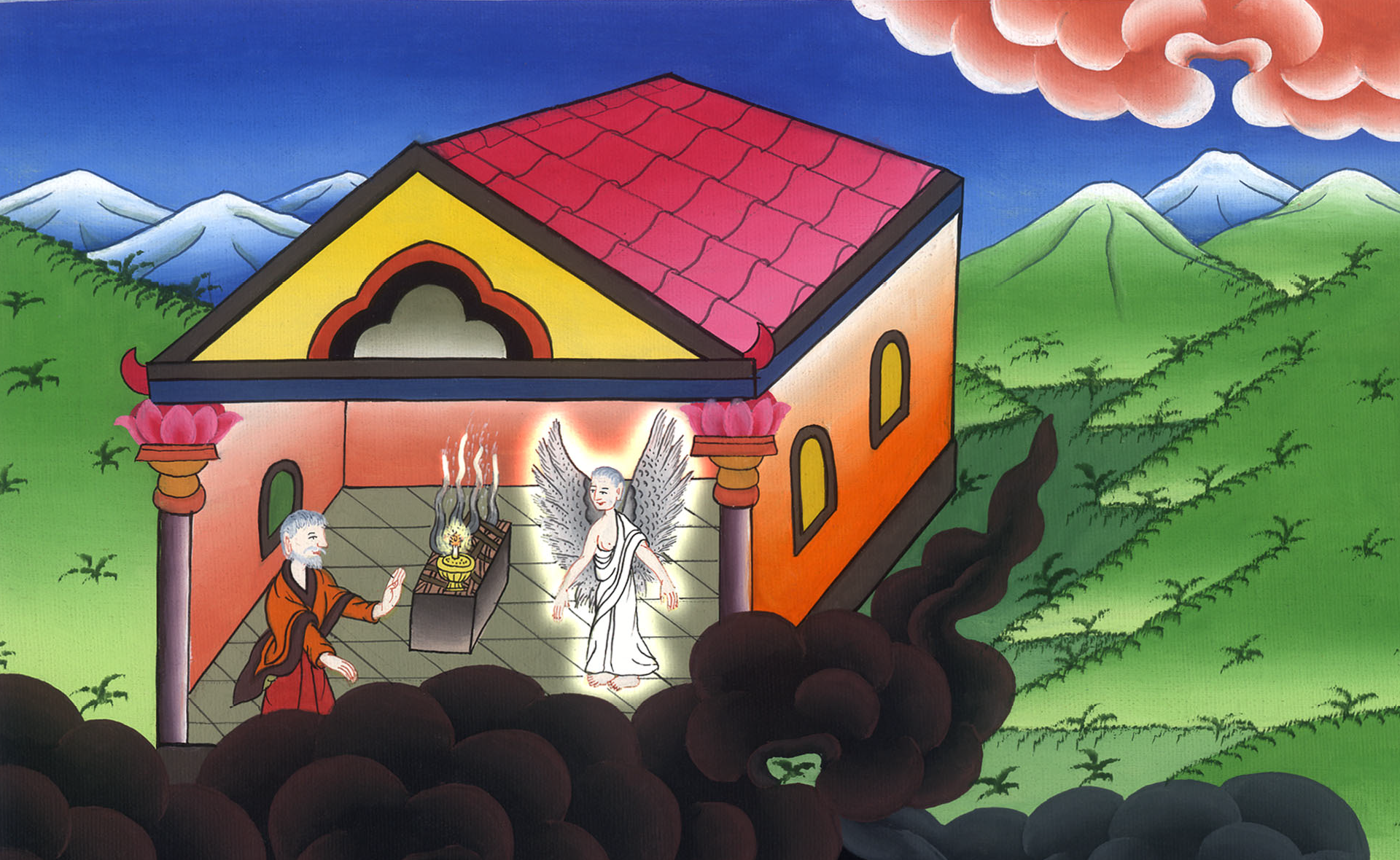 यूहन्ना बपतिस्मा देने वाले की जन्म की भविष्यवाणी - लूका 1:5-25
5 यहूदिया के राजा हेरोदेस के समय अबिय्याह के दल में जकर्याह नाम का एक याजक था, और उसकी पत्नी हारून के वंश की थी, जिसका नाम एलीशिबा था।
5In the time of Herod king of Judea there was a priest named Zechariah, who belonged to the priestly division of Abijah, and whose wife Elizabeth was a daughter of Aaron.
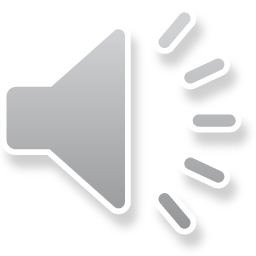 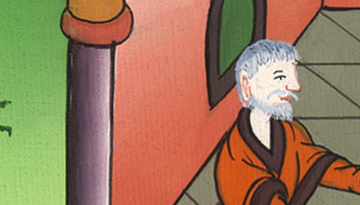 लूका 1:5
6और वे दोनों परमेश्वर के सामने धर्मी थे, और प्रभु की सारी आज्ञाओं और विधियों पर निर्दोष चलनेवाले थे। 7उनके कोई सन्तान न थी, क्योंकि एलीशिबा बाँझ थी, और वे दोनों बूढ़े थे।
6Both of them were righteous in the sight of God, walking blamelessly in all the commandments and decrees of the Lord. 7But they had no children, because Elizabeth was barren, and they were both well along in years.
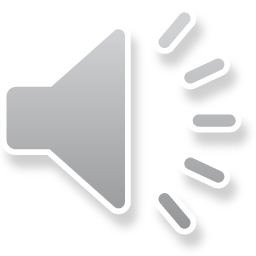 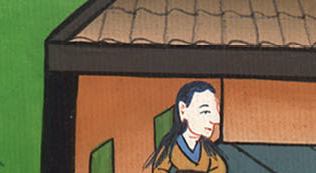 लूका 1:6,7
8जब वह अपने दल की पारी पर परमेश्वर के सामने याजक का काम करता था। 9तो याजकों की रीति के अनुसार उसके नाम पर चिट्ठी निकली, कि प्रभु के मन्दिर में जाकर धूप जलाए।
8One day while Zechariah’s division was on duty and he was serving as priest before God, 9he was chosen by lot, according to the custom of the priesthood, to enter the temple of the Lord and burn incense.
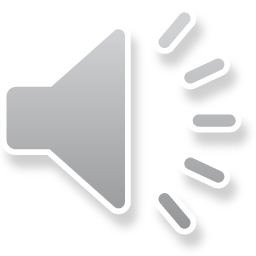 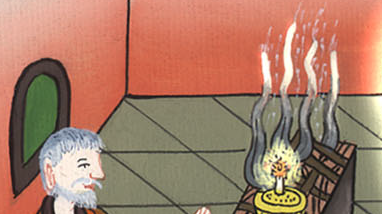 लूका 1:8,9
10और धूप जलाने के समय लोगों की सारी मण्डली बाहर प्रार्थना कर रही थी।
10And at the hour of the incense offering, the whole congregation was praying outside.
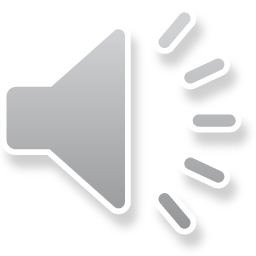 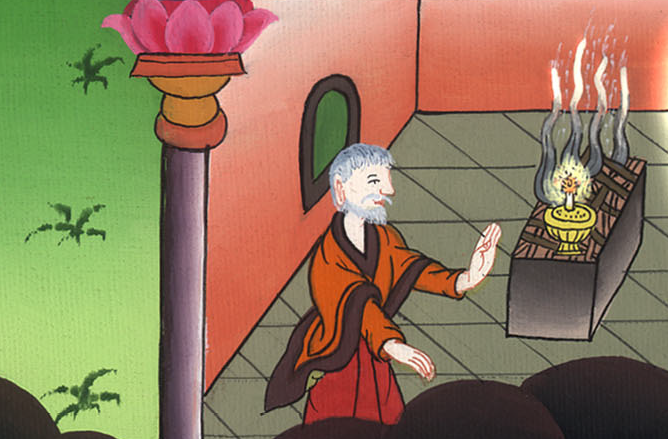 लूका 1:10
11कि प्रभु का एक स्वर्गदूत धूप की वेदी की दाहिनी ओर खड़ा हुआ उसको दिखाई दिया। 12और जकर्याह देखकर घबराया और उस पर बड़ा भय छा गया।
11Just then an angel of the Lord appeared to Zechariah, standing at the right side of the altar of incense. 12When Zechariah saw him, he was startled and gripped with fear.
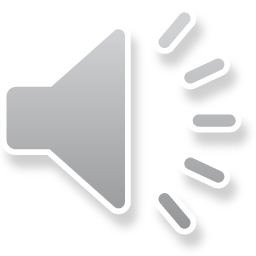 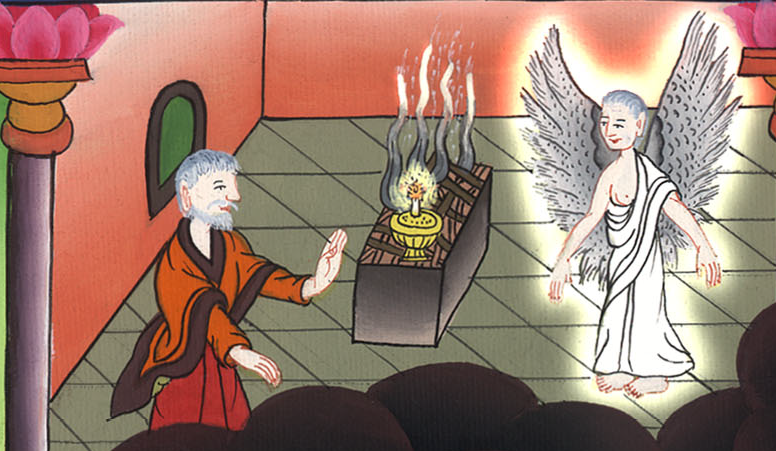 लूका 1:11,12
13परन्तु स्वर्गदूत ने उससे कहा, “हे जकर्याह, भयभीत न हो क्योंकि तेरी प्रार्थना सुन ली गई है और तेरी पत्नी एलीशिबा से तेरे लिये एक पुत्र उत्पन्न होगा, और तू उसका नाम यूहन्ना रखना।
13But the angel said to him, “Do not be afraid, Zechariah, because your prayer has been heard. Your wife Elizabeth will bear you a son, and you are to give him the name John.
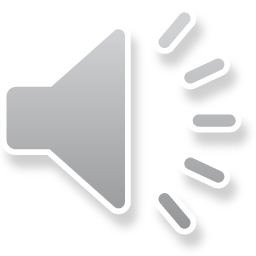 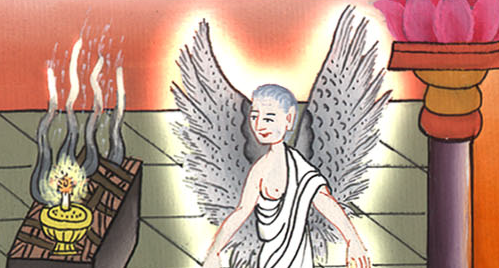 लूका 1:13
14और तुझे आनन्द और हर्ष होगा और बहुत लोग उसके जन्म के कारण आनन्दित होंगे।
14He will be a joy and delight to you, and many will rejoice at his birth,
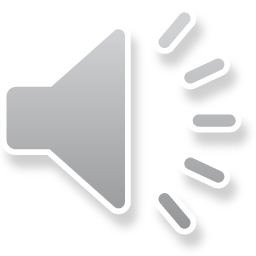 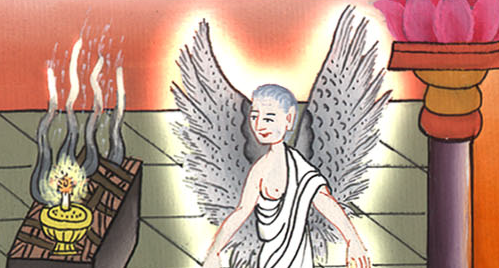 लूका 1:14
15क्योंकि वह प्रभु के सामने महान होगा; और दाखरस और मदिरा कभी न पीएगा; और अपनी माता के गर्भ ही से पवित्र आत्मा से परिपूर्ण हो जाएगा। 16और इस्राएलियों में से बहुतों को उनके प्रभु परमेश्वर की ओर फेरेगा।
15for he will be great in the sight of the Lord. He shall never take wine or strong drink, and he will be filled with the Holy Spirit even from his mother’s womb. 16Many of the sons of Israel he will turn back to the Lord their God.
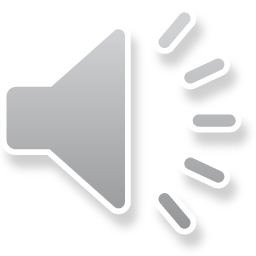 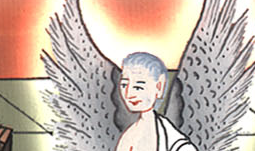 लूका 1:15,16
17वह एलिय्याह की आत्मा और सामर्थ्य में होकर उसके आगे-आगे चलेगा, कि पिताओं का मन बाल-बच्चों की ओर फेर दे; और आज्ञा न माननेवालों को धर्मियों की समझ पर लाए; और प्रभु के लिये एक योग्य प्रजा तैयार करे।”
17And he will go on before the Lord in the spirit and power of Elijah, to turn the hearts of the fathers to their children  and the disobedient to the wisdom of the righteous—to make ready a people prepared for the Lord.”
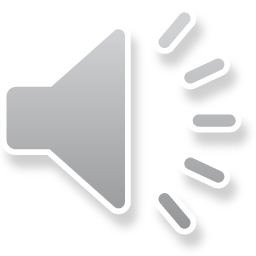 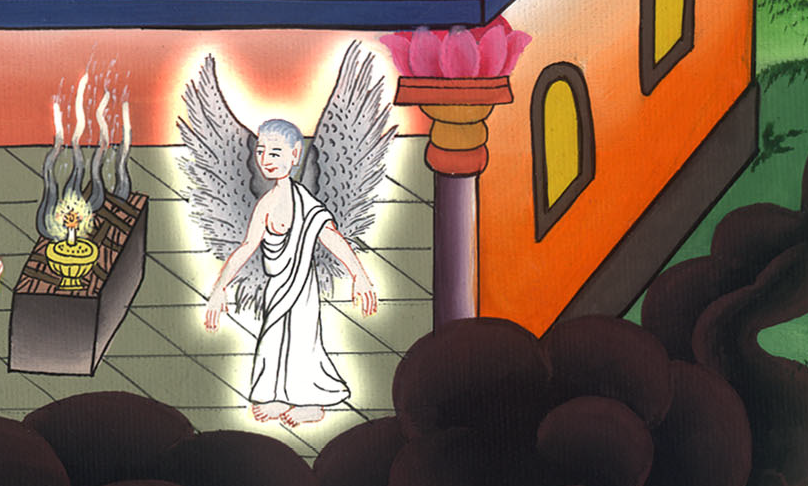 लूका 1:17
18जकर्याह ने स्वर्गदूत से पूछा, “यह मैं कैसे जानूँ? क्योंकि मैं तो बूढ़ा हूँ; और मेरी पत्नी भी बूढ़ी हो गई है।”
18“How can I be sure of this?” Zechariah asked the angel. “I am an old man, and my wife is well along in years.”
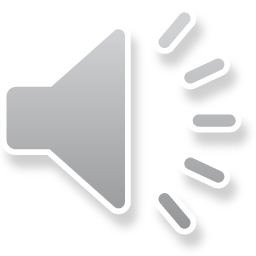 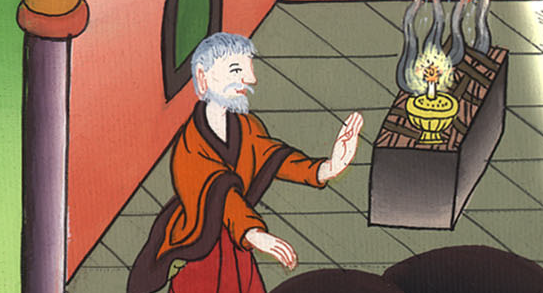 लूका 1:18
19स्वर्गदूत ने उसको उत्तर दिया, “मैं गब्रिएलa हूँ, जो परमेश्वर के सामने खड़ा रहता हूँ; और मैं तुझ से बातें करने और तुझे यह सुसमाचार सुनाने को भेजा गया हूँ।
19“I am Gabriel,” replied the angel. “I stand in the presence of God, and I have been sent to speak to you and to bring you this good news.
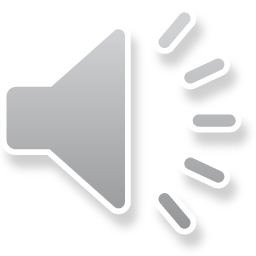 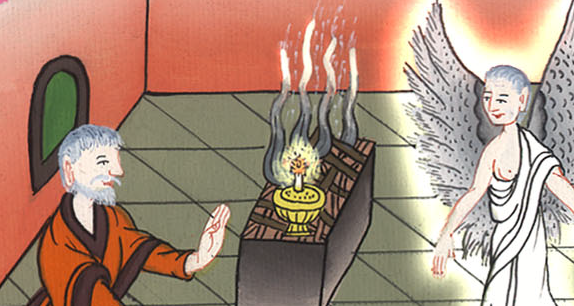 लूका 1:19
20और देख, जिस दिन तक ये बातें पूरी न हो लें, उस दिन तक तू मौन रहेगा, और बोल न सकेगा, इसलिए कि तूने मेरी बातों की जो अपने समय पर पूरी होंगी, विश्वास न किया।”s
20And now you will be silent and unable to speak until the day this comes to pass, because you did not believe my words, which will be fulfilled at their proper time.”
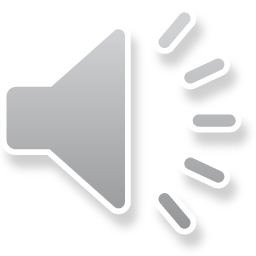 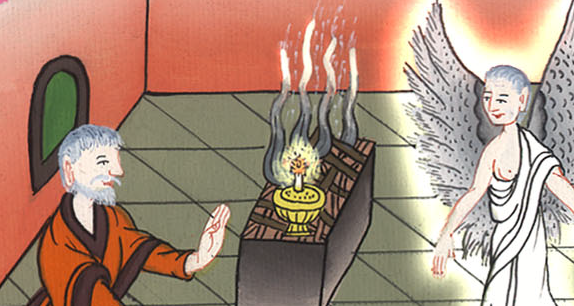 लूका 1:20
21लोग जकर्याह की प्रतीक्षा करते रहे और अचम्भा करने लगे कि उसे मन्दिर में ऐसी देर क्यों लगी?
21Meanwhile, the people were waiting for Zechariah and wondering why he took so long in the temple.
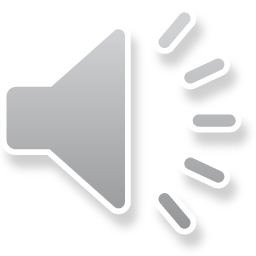 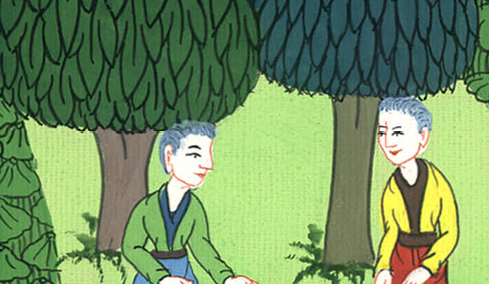 लूका 1:21
22जब वह बाहर आया, तो उनसे बोल न सका अतः वे जान गए, कि उसने मन्दिर में कोई दर्शन पाया है; और वह उनसे संकेत करता रहा, और गूँगा रह गया।
22When he came out and was unable to speak to them, they realized he had seen a vision in the temple. He kept making signs to them but remained speechless.
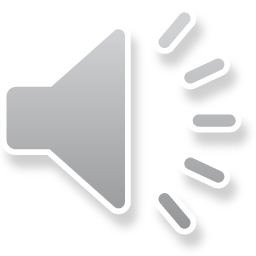 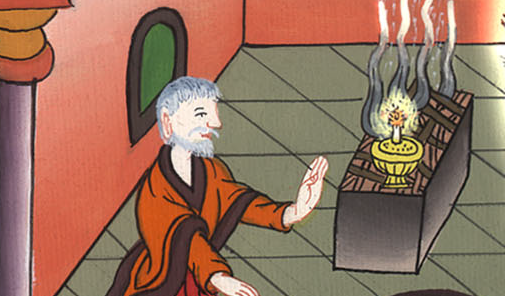 लूका 1:22
23जब उसकी सेवा के दिन पूरे हुए, तो वह अपने घर चला गया।
23And when the days of his service were complete, he returned home.
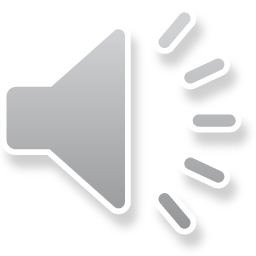 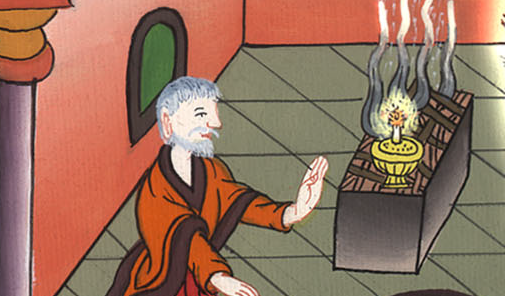 लूका 1:23
24इन दिनों के बाद उसकी पत्नी एलीशिबा गर्भवती हुई; और पाँच महीने तक अपने आपको यह कह के छिपाए रखा। 25“मनुष्यों में मेरा अपमान दूर करने के लिये प्रभु ने इन दिनों में कृपादृष्टि करके मेरे लिये ऐसा किया है।”
24After these days, his wife Elizabeth became pregnant and for five months remained in seclusion. She declared, 25“The Lord has done this for me. In these days He has shown me favor and taken away my disgrace among the people.”
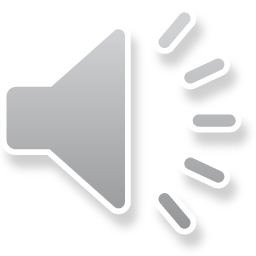 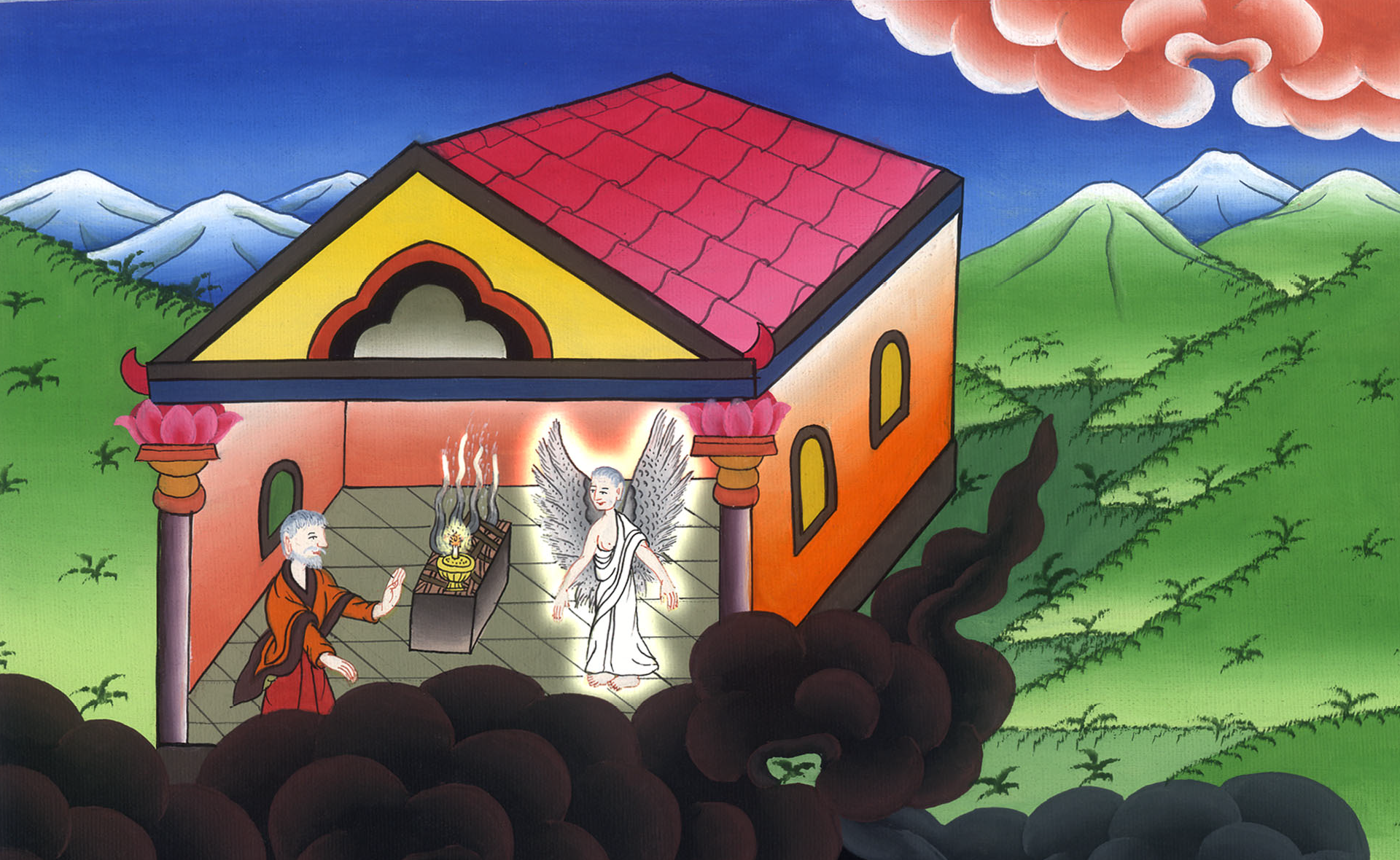 लूका 1:24,25